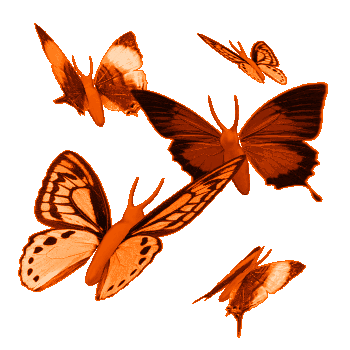 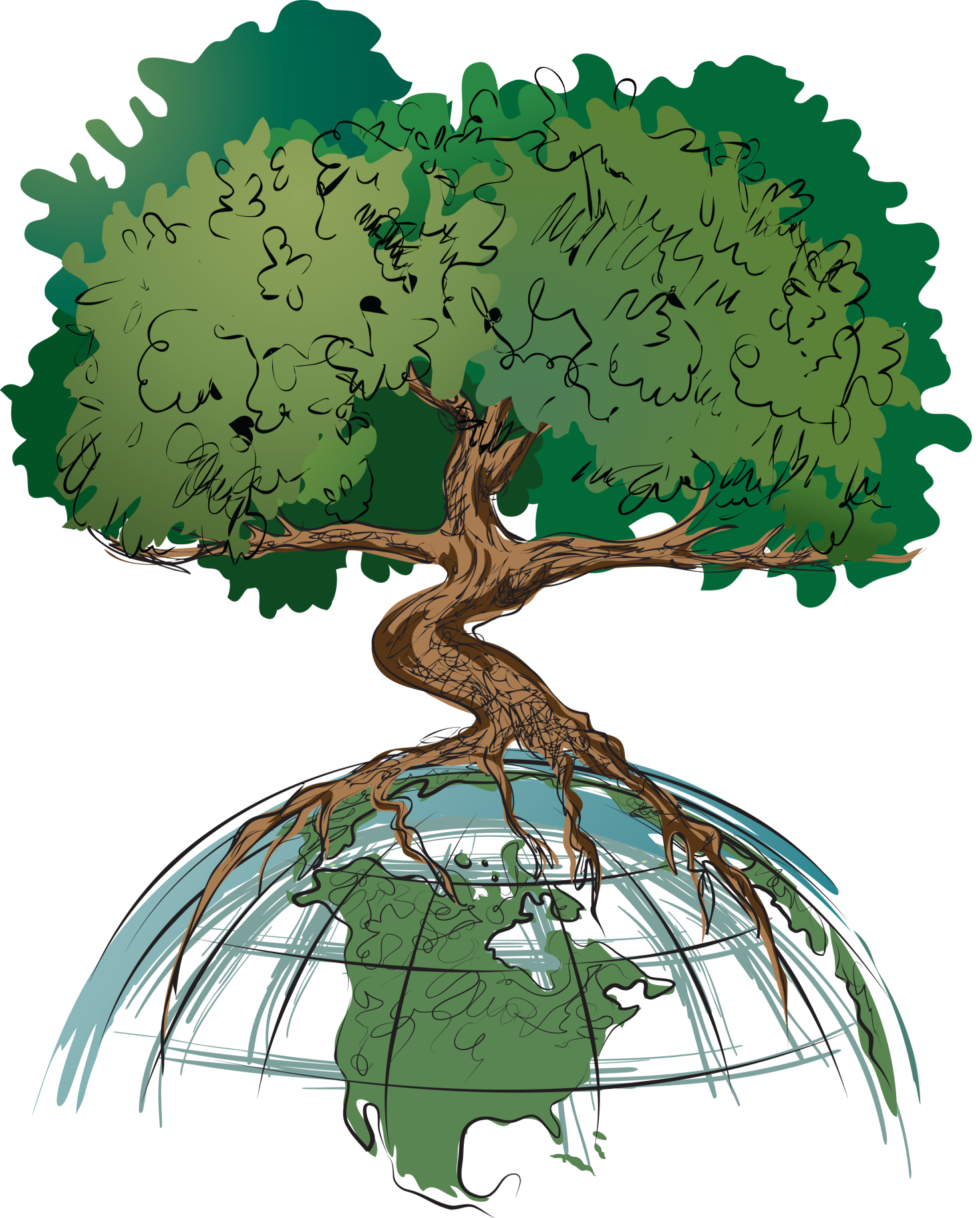 Мы и природа
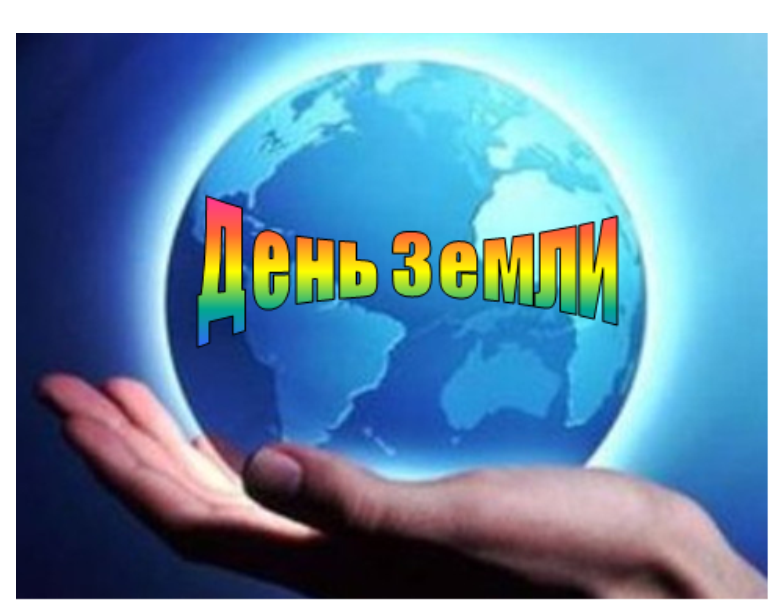 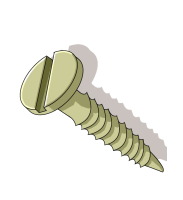 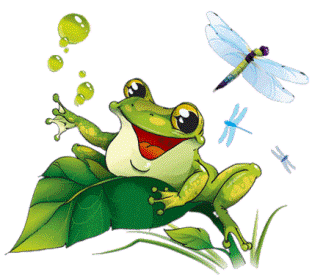 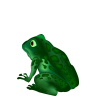 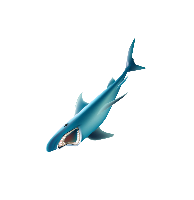 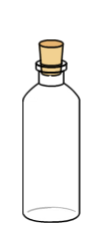 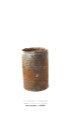 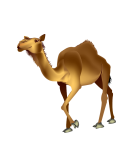 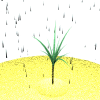 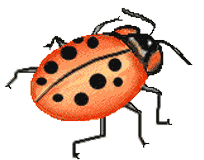 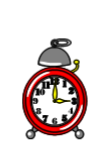 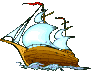 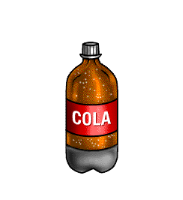 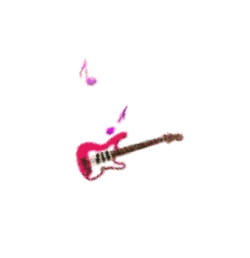 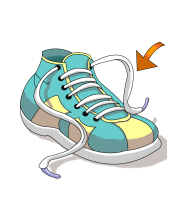 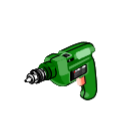 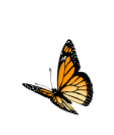 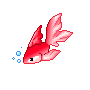 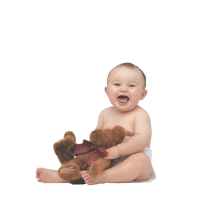 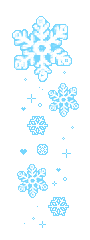 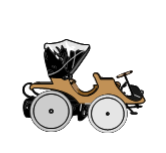 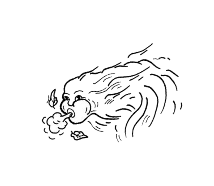 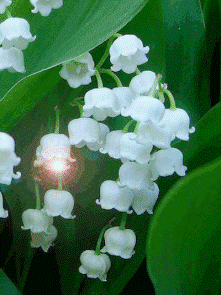 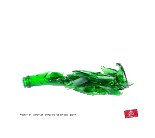 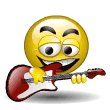 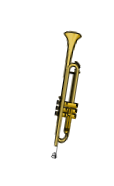 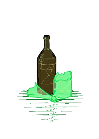 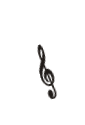 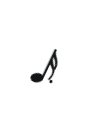 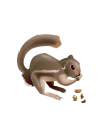 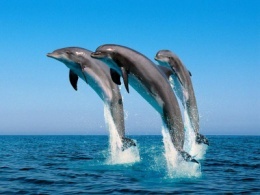 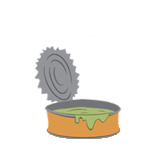 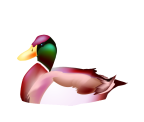 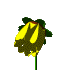 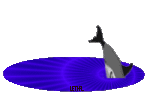 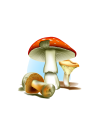 Берегите землю. Берегите
Жаворонка в голубом зените,
Бабочку на листьях повилики,
На тропинках солнечные блики.
На камнях играющего краба,
Над пустыней тень от баобаба,
Ястреба парящего над полем,
Ясный месяц над речным покоем.
Ласточку, мелькающую в жите,
Берегите землю! Берегите!